Emotional and Cognitive Decision-Making Modeled using EEG Imaging
Thomas F. Collura, Ph.D., MSMHC, QEEG-D, BCN, LPC
Midwest Society for Behavioral Medicine and biofeedback
November 1, 2014
(c) 2014 Thomas F. Collura, Ph.D.
Description
This workshop will present current results using an EEG-based activation model that takes advantage of sLORETA imaging of frontal regions of interest, in combination with a structured stimulus and analysis procedure.  We will present event-related brain activation data from a range of participants and situations including nonclinical, clinical, and forensic populations.  The results illustrate instantaneous patterns of frontal activation that are indicative of individual emotional and decision-making patterns.
(c) 2014 Thomas F. Collura, Ph.D.
Objectives
Recognize EEG patterns associated with specific emotional responses and states.
Explain how the frontal cortex participates in the creation of emotional responses to stimuli.
Describe the brain locations involved in positive and negative emotional responses in normal processes.
Describe aberrations in normal brain processing, that can lead to abnormal emotional responses or states.
Explain how different interventions have differing effects on the dynamic control of emotion.
(c) 2014 Thomas F. Collura, Ph.D.
Background
Frontal asymmetry associated with mood
Davidson, Rosenfeld, Baehr
Left = “positive”
Right = “negative”
Past work used alpha asymmetry
New work is using gamma
Not trait only – now looking at state responses to stimuli
Incorporation of decision-making model
(c) 2014 Thomas F. Collura, Ph.D.
New Methods
Use of Gamma (activation) rather than Alpha (relaxation)
Use of sLORETA (brodmann, ROI) rather than surface
Note that many frontal dipoles are lateral (parallel to surface)
Use of event-related paradigms
Separation of state and trait characteristics
Development of emotional and ethical decision-making methods
(c) 2014 Thomas F. Collura, Ph.D.
(c) 2014 Thomas F. Collura, Ph.D.
Event-Related EEG Imaging
(c) 2014 Thomas F. Collura, Ph.D.
Key emotional regulatory centersprimary and secondary emotional responseEmotional sensation -> emotional perception
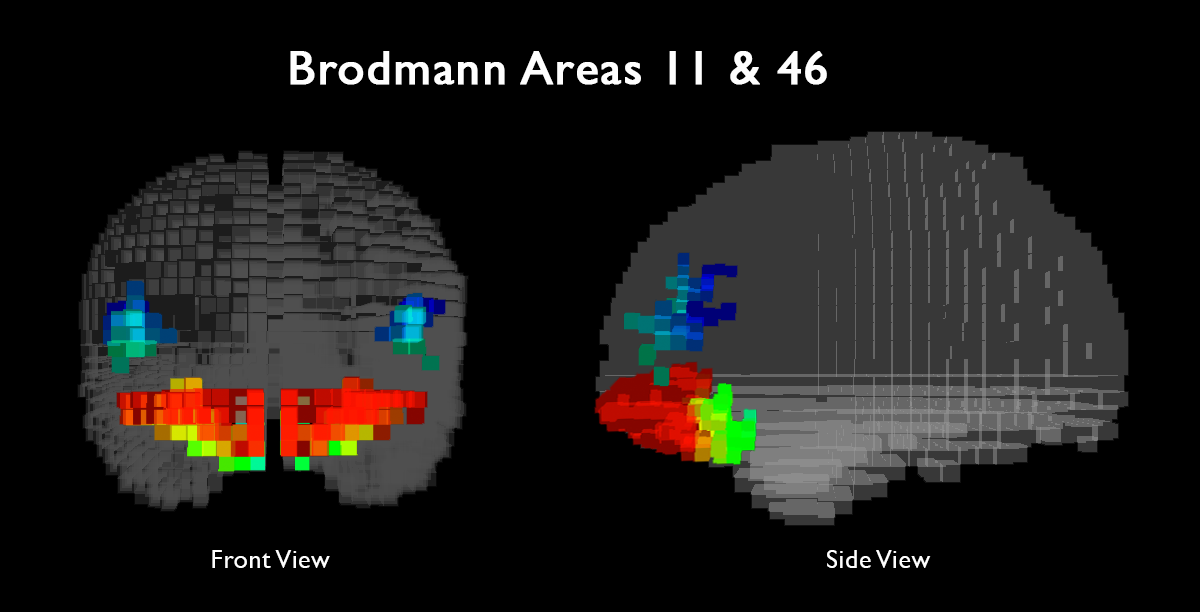 (c) 2014 Thomas F. Collura, Ph.D.
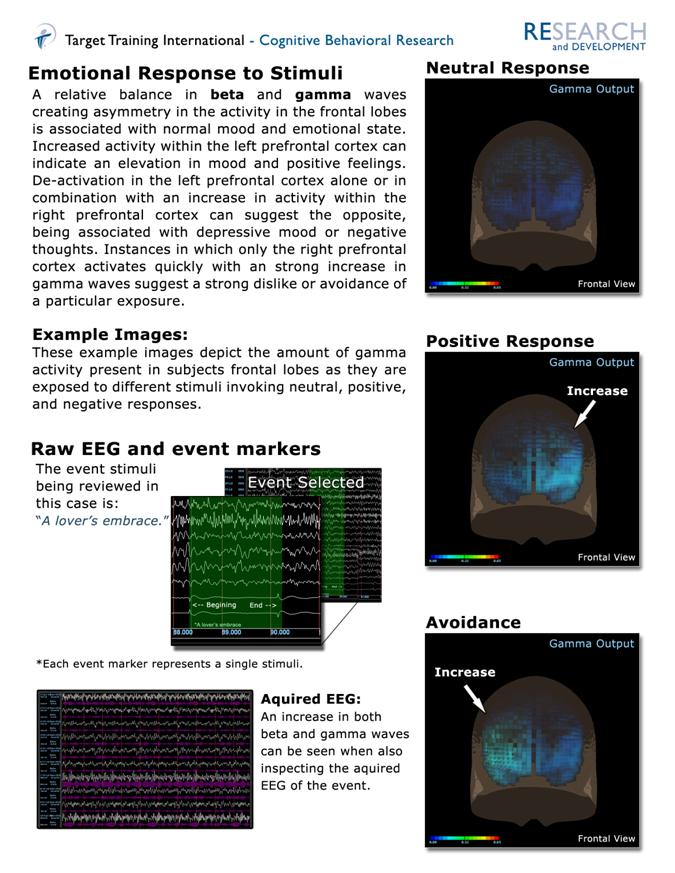 (c) 2014 Thomas F. Collura, Ph.D.
Baseline Mood State Depressed
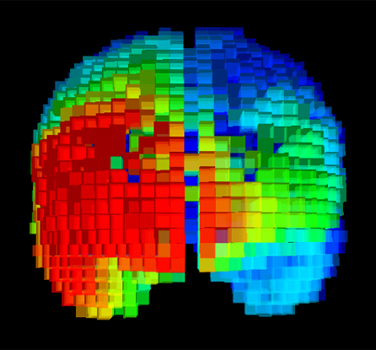 (c) 2014 Thomas F. Collura, Ph.D.
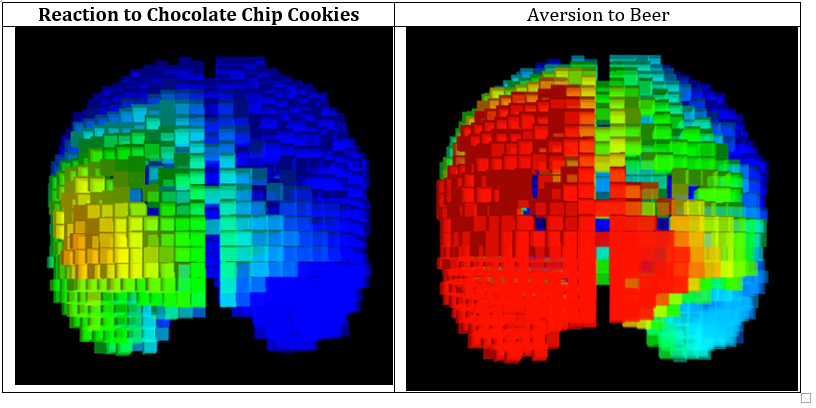 (c) 2014 Thomas F. Collura, Ph.D.
(c) 2014 Thomas F. Collura, Ph.D.
(c) 2014 Thomas F. Collura, Ph.D.
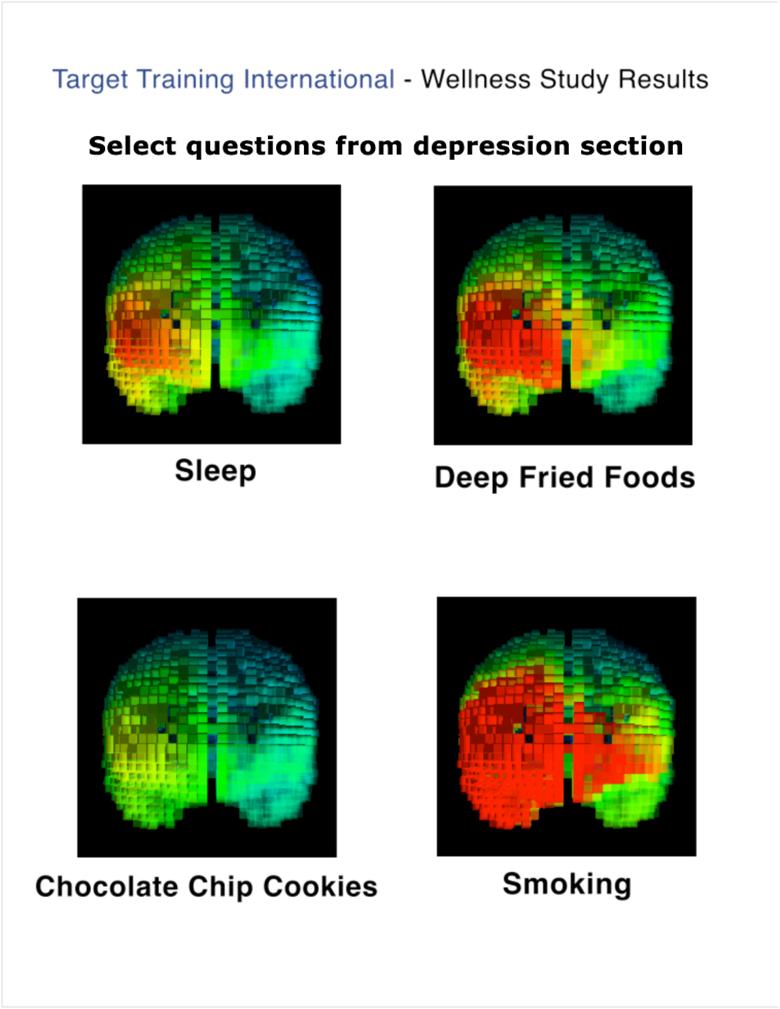 (c) 2014 Thomas F. Collura, Ph.D.
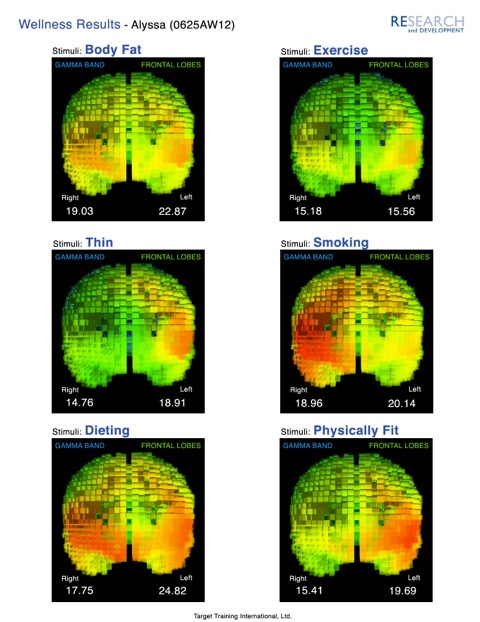 (c) 2014 Thomas F. Collura, Ph.D.
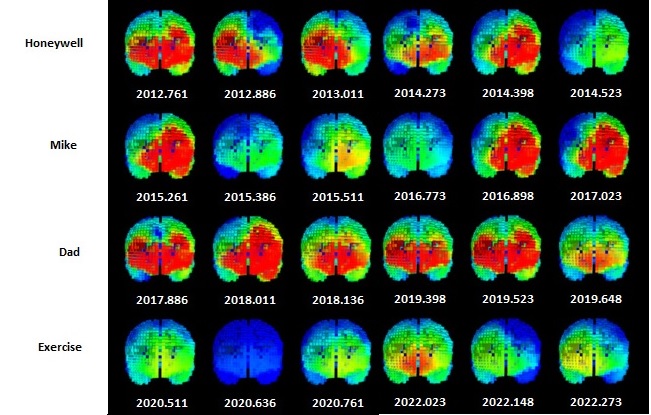 (c) 2014 Thomas F. Collura, Ph.D.
Left-Right Functionality
(c) 2014 Thomas F. Collura, Ph.D.
Left-Right Mood Regulation
(c) 2014 Thomas F. Collura, Ph.D.
Mesial – Dorsolateral distinction
Mesial – primary emotional sensation
Fundamental, initial sense –”nice” or “not nice”
Dorsolateral – seconday emotional perception
Integrated with memory
Put into context
Can turn interpretation “around”
(c) 2014 Thomas F. Collura, Ph.D.
Emotional Decision Making Model(why we downtrain alpha on the left dorsolateral frontal lobe)
(c) 2014 Thomas F. Collura, Ph.D.
Happiness as a process
(c) 2014 Thomas F. Collura, Ph.D.
Depressed
(c) 2014 Thomas F. Collura, Ph.D.
Paranoid
(c) 2014 Thomas F. Collura, Ph.D.
Risktaker
(c) 2014 Thomas F. Collura, Ph.D.
Chronic Anxiety
(c) 2014 Thomas F. Collura, Ph.D.
General Anxiety
(c) 2014 Thomas F. Collura, Ph.D.
Quantitative Model
(c) 2014 Thomas F. Collura, Ph.D.
Use of characteristic qualitative/quantitative types
(c) 2014 Thomas F. Collura, Ph.D.
Forensic Emotional Imaging
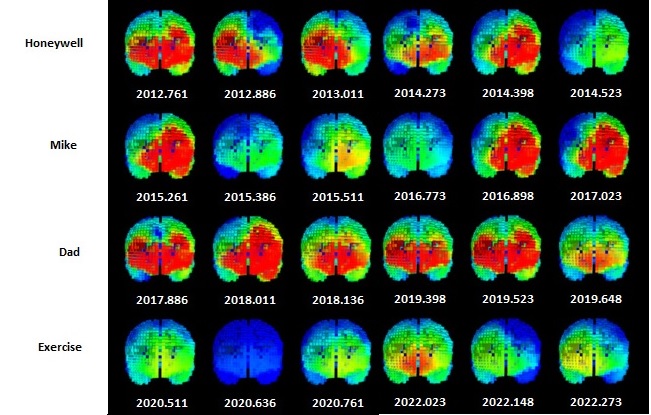 (c) 2014 Thomas F. Collura, Ph.D.
Emotional Transition Model
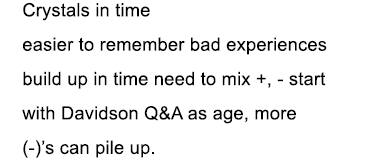 (c) 2014 Thomas F. Collura, Ph.D.
(c) 2014 Thomas F. Collura, Ph.D.
(c) 2014 Thomas F. Collura, Ph.D.
(c) 2014 Thomas F. Collura, Ph.D.
Insights
It takes more work to be positive than to be negative
Specific emotional/cognitive skills necessary for healthy mood
Balance of negativity an positivity is essential for effective functioning
Specific deviations associated with particular emotional/behavioral styles
Response to stimuli as important (more important) than resting state
Model for client-clinician interaction, other interactions
(c) 2014 Thomas F. Collura, Ph.D.
New Hardware / Software
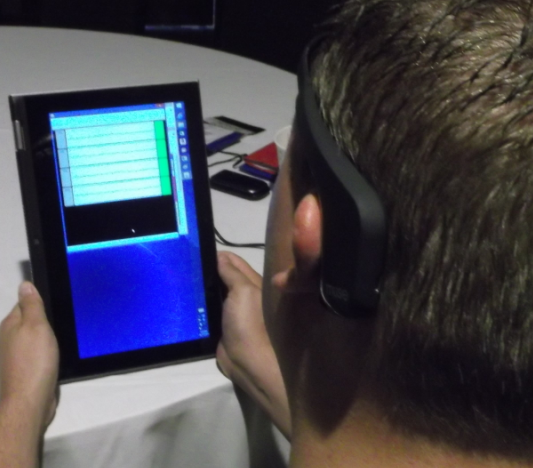 (c) 2014 Thomas F. Collura, Ph.D.
Emotional Decision-Making App
(c) 2014 Thomas F. Collura, Ph.D.
Summary
Dynamical model of mood regulation and emotional decision-making
Multicomponent model, distributed functions
Identification of specific excesses/deficits
Activation / deactivation
Connectivity / isolation
Correlation with EEG parameters, power, connectivity
Methods for assessment, treatment, treatment effectiveness
Recognition of trait and state individuality
(c) 2014 Thomas F. Collura, Ph.D.